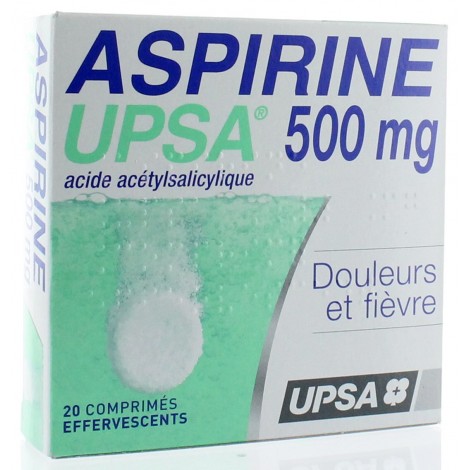 Principe actif: acide acétylsalicylique

Propriétés : antiinflammatoire, antalgique, antipyrétique.

Consommation : 40 000 tonnes par an
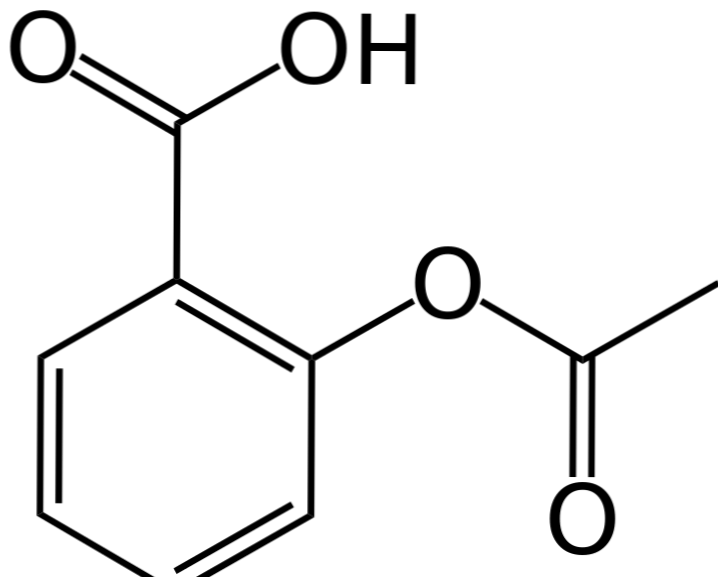 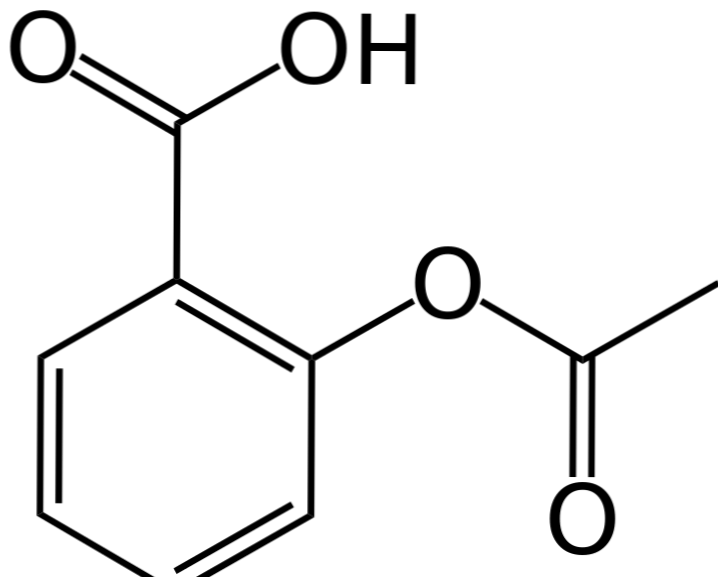 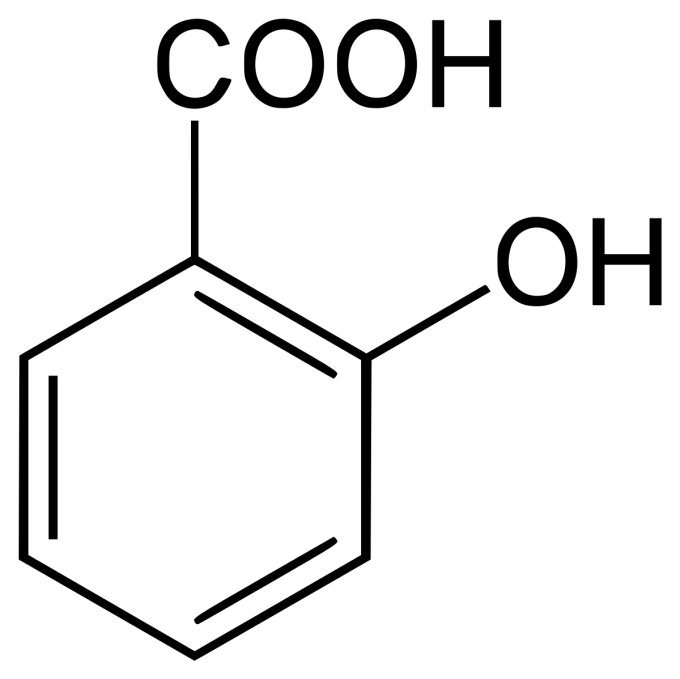 Acide salicylique
Acide acétylsalicylique
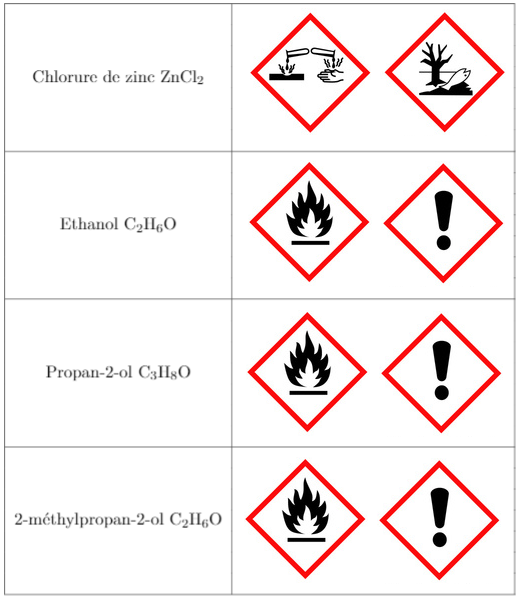 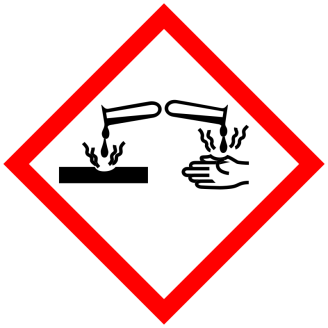 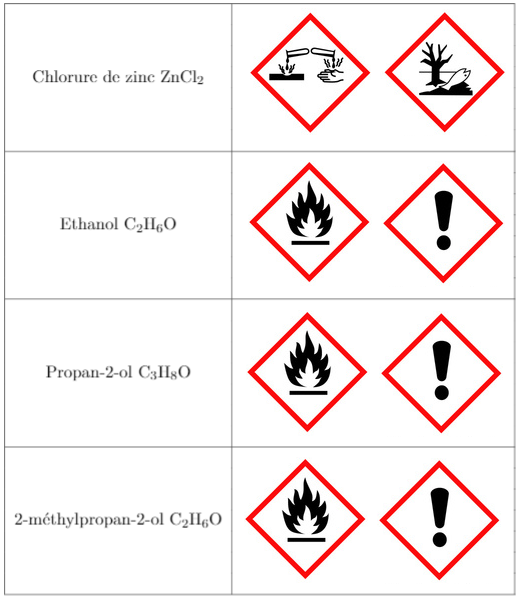 1
Source : B. Blancon
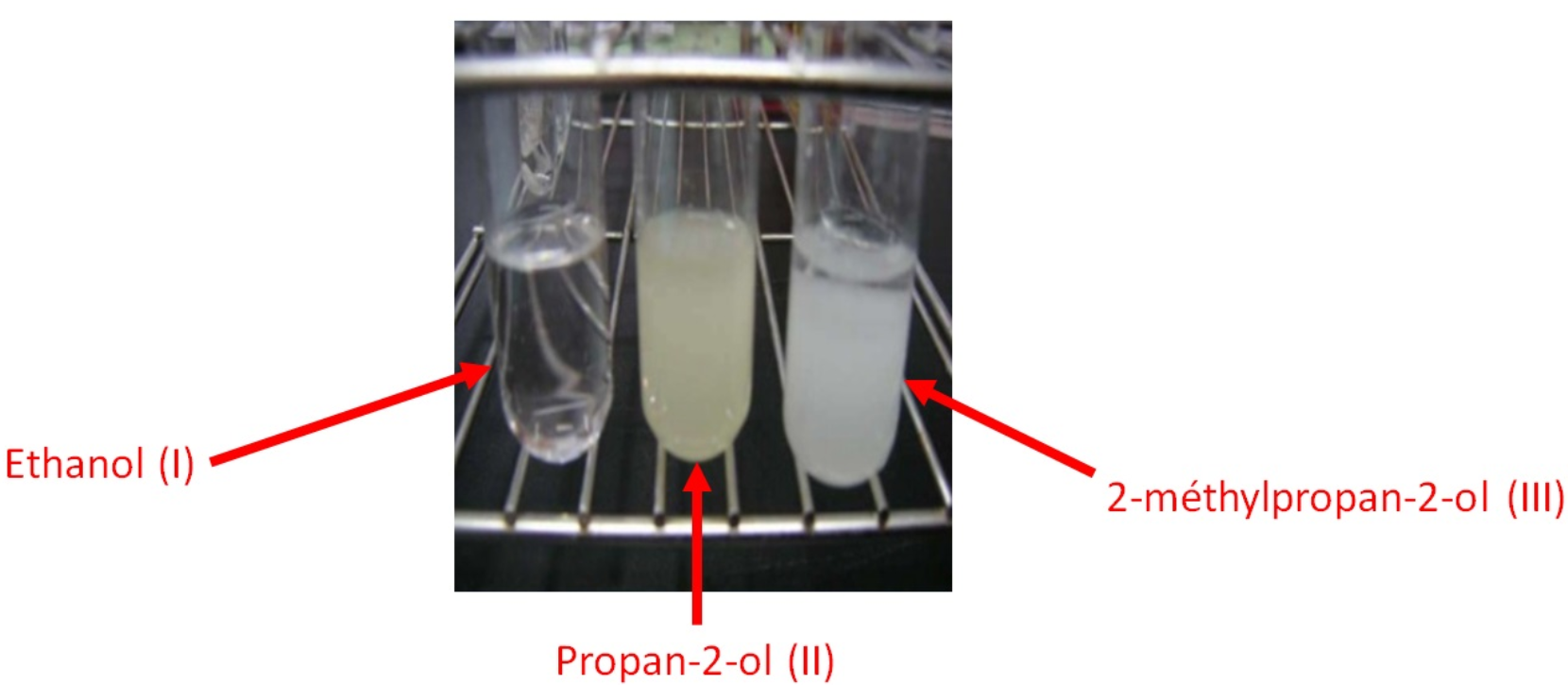 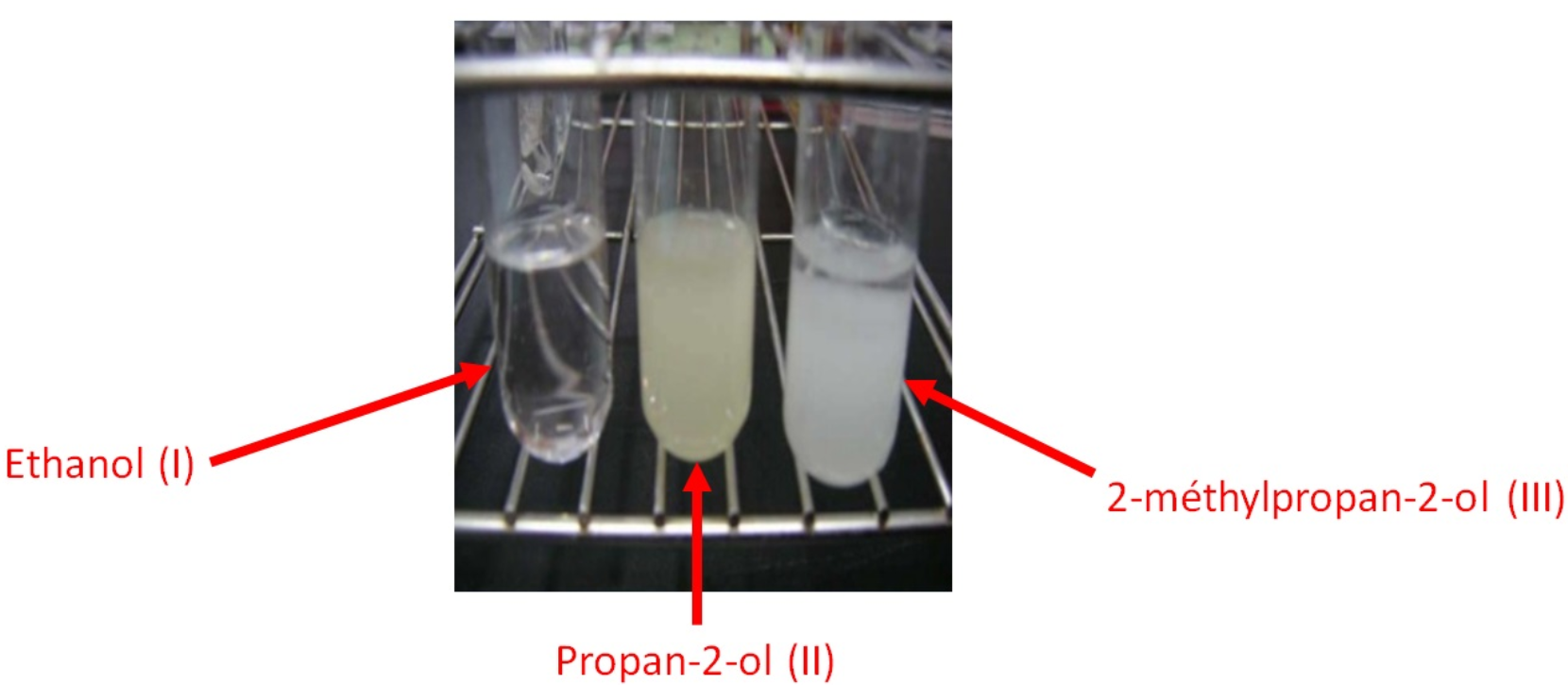 1
Source : https://www.slideshare.net/justine06/pl-alcohols-and-phenols
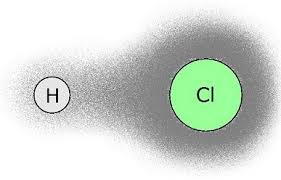 nuage électronique de HCl
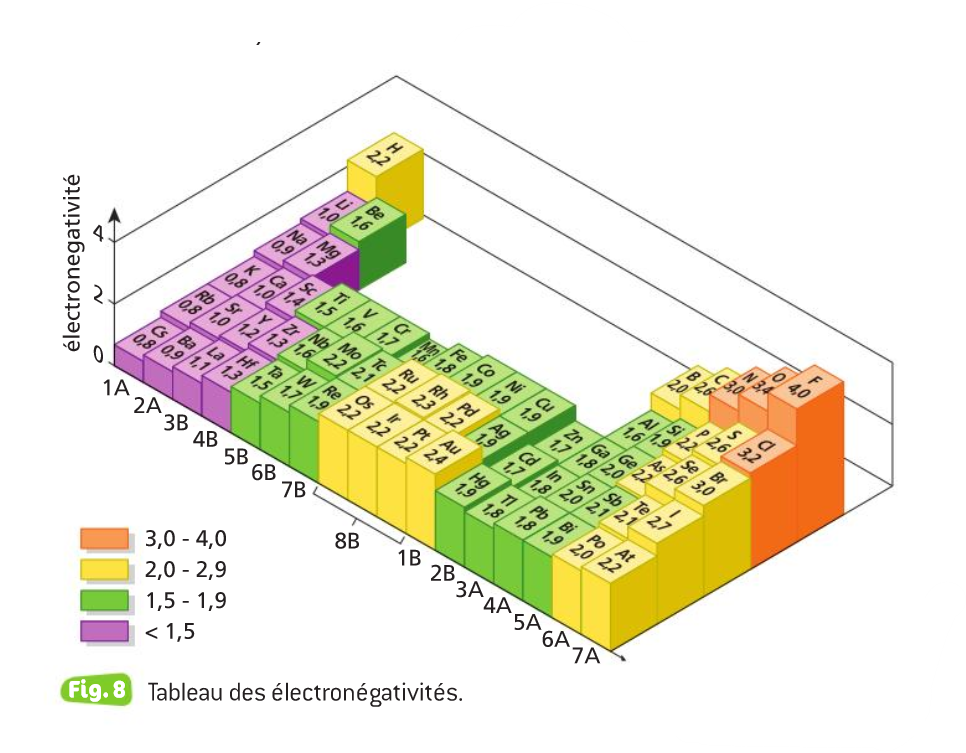 Source : Terminale S Collection Micromégas
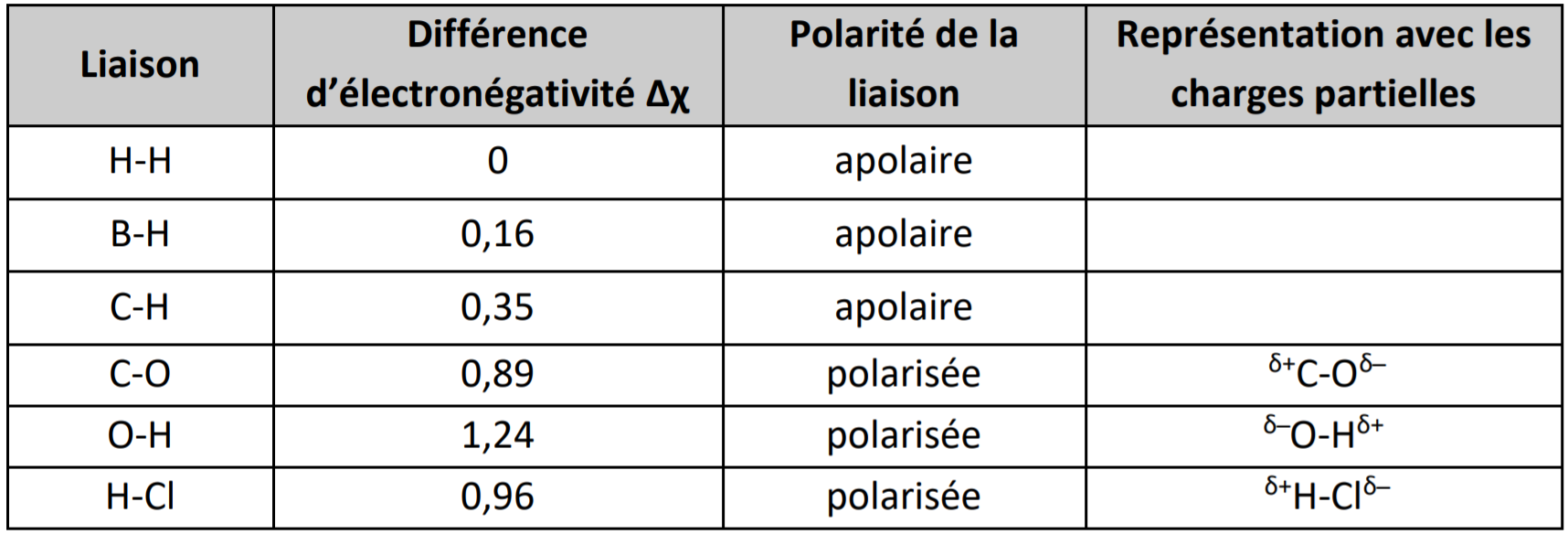 Source : spcl.ac-montpellier.fr
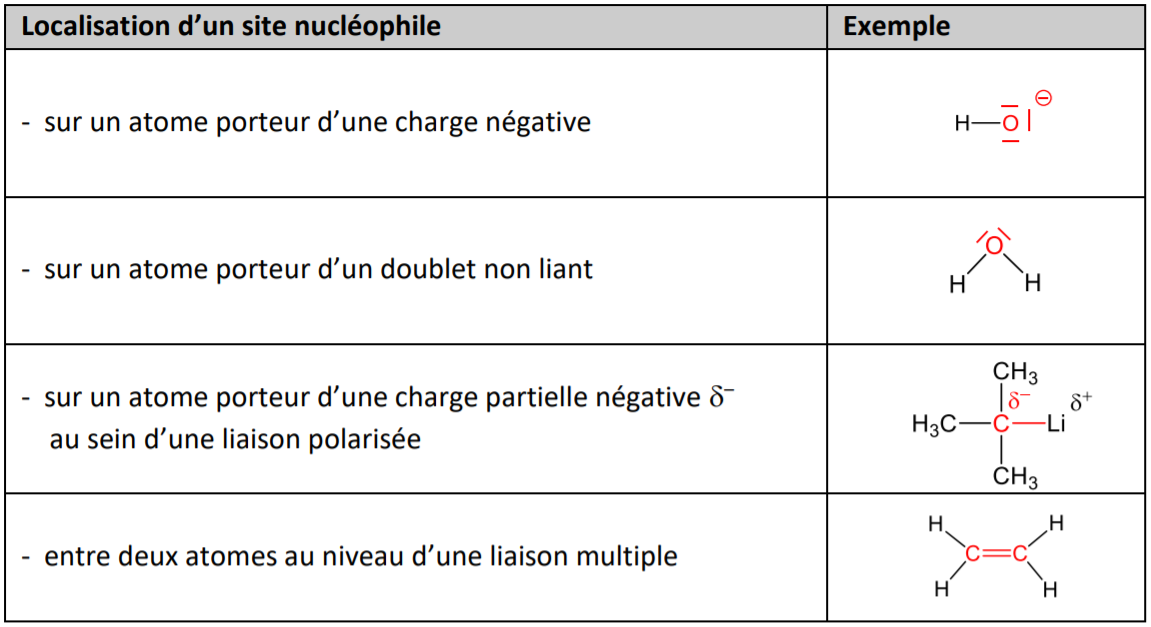 Source : spcl.ac-montpellier.fr
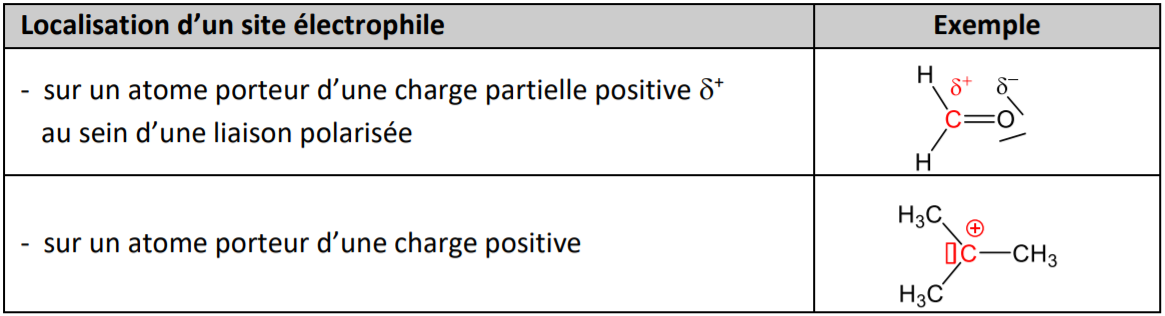 Source : spcl.ac-montpellier.fr
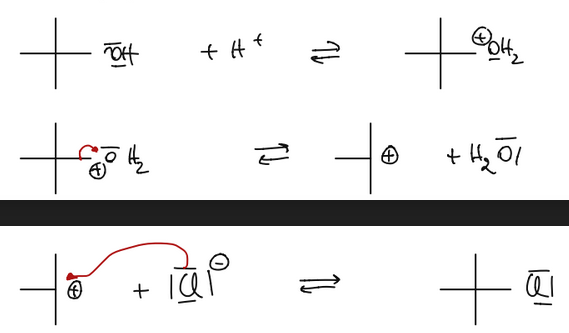 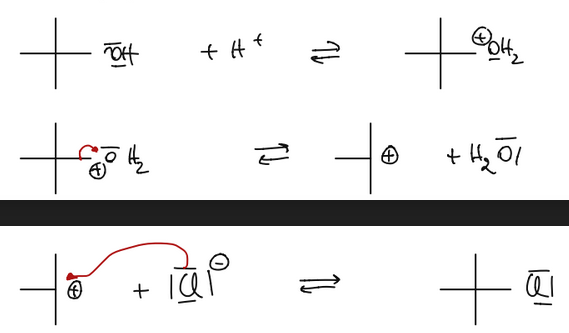 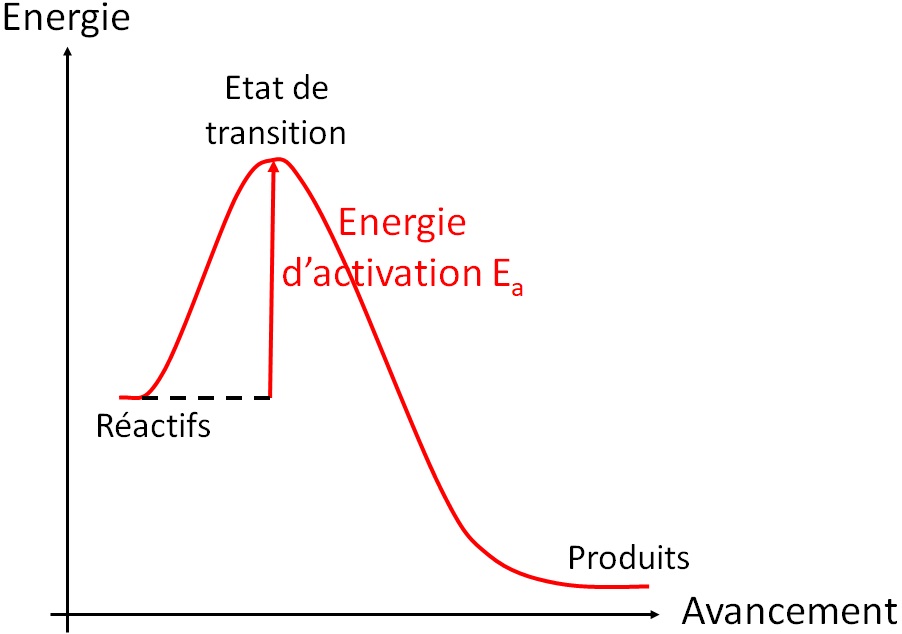 Source : B. Blancon
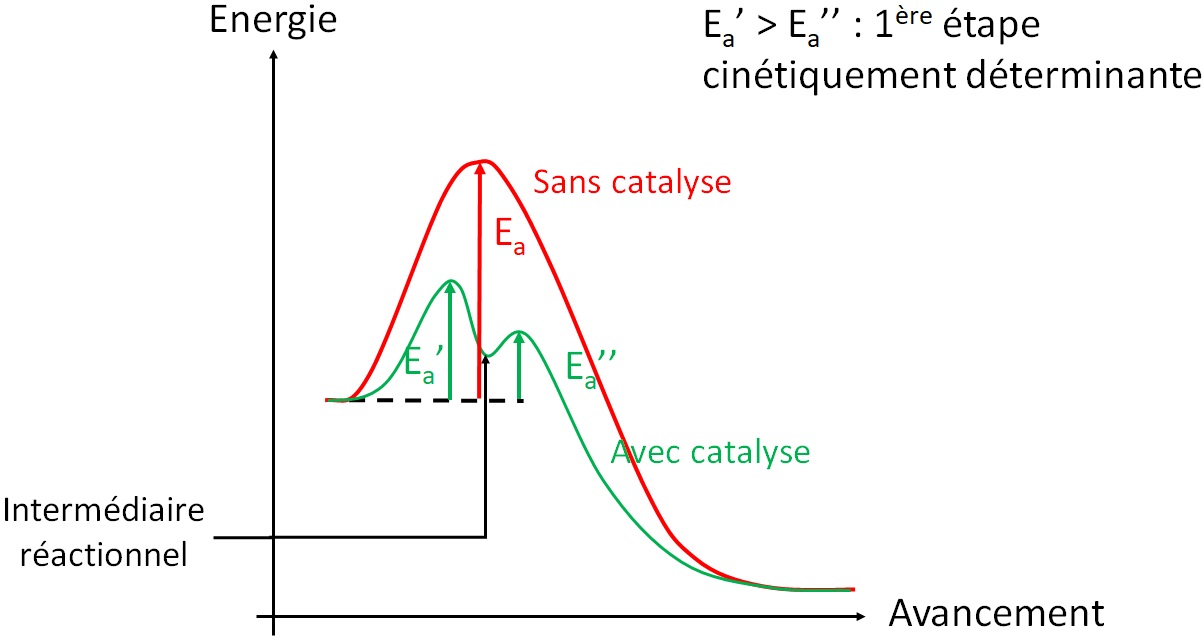 Source : B. Blancon
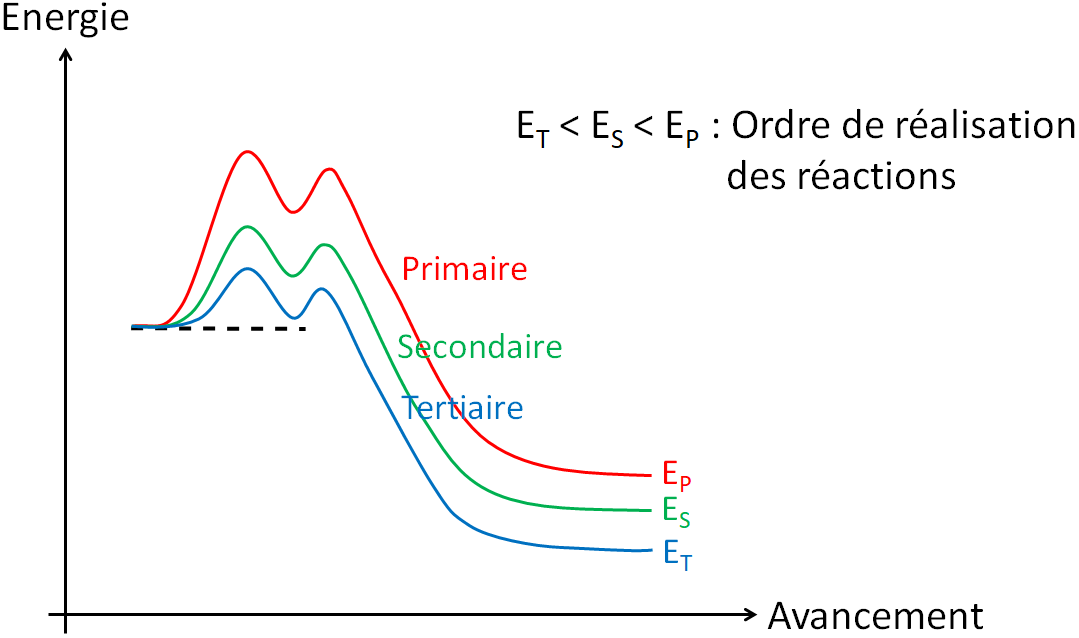 Source : B. Blancon